The Local Workforce Development Board
Module 2 of GSETA’s Local Governance Policy Training Series
[Speaker Notes: Welcome to the pre-recorded webinar “The Local Workforce Development Board”!  This is Module 2 of the Local Governance Policy Training Series, offered through New Jersey Department of Labor’s partnership with the Garden State Employment and Training Association.]
Training Series
[Speaker Notes: As you can see, there are five pre-recorded modules in this training series.  Module 3 is divided into three sub-modules. 
We are in Module 2: The Local Workforce Development Board. 
If you have not had the opportunity to participate in the first module, it is highly recommended that you do so, preferably before continuing with this module.]
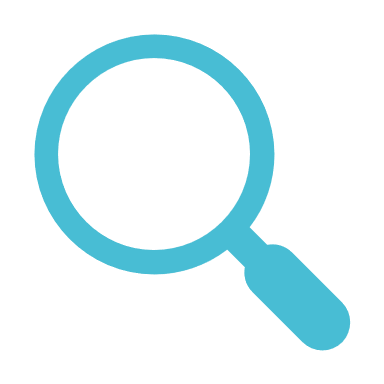 Application Guide
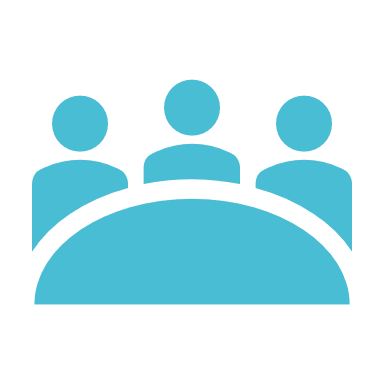 As you go through this training, you will see these icons which indicate a prompt for reflection. You can:
Pause the training and do the prompt, OR
Complete the training and then go through the guide.
[Speaker Notes: As we’ve discussed before, this training series includes an application guide, or resource that is all about putting policy into practice at the local level.  
As you go through this training, you will see these icons which indicate a prompt for reflection.  You can: 
Pause the training and do the prompt, OR
Complete the training and then go through the guide. 
All right, let’s look at our agenda for today’s module.]
Agenda
[Speaker Notes: Our agenda for this module is: 
First our introduce with a review of how to use the guide and the objectives. 
Next, we will discuss the focus and structure of the LWDB, particularly for building its governance capacity.
Then we will define conflicts of interest, firewalls, and how to create safeguards in workforce development between governance and operations staff. 
Lastly, we will summarizing key ideas and introduce the next module.]
Explain the main functions and focus of the LWDB
Identify ways to set up a firewall in order to avoid conflicts of interest   
Create next steps for change to build LWDB capacity and/or better align with local governance policy
Objectives
[Speaker Notes: Our objectives, or what you should be able to do after this training, are to:
Explain the main functions and focus of the LWDB
Identify ways to set up a firewall in order to avoid conflicts of interest, and  
Create next steps for change to build LWDB capacity and/or better align with local governance policy.]
Focus and Structure of the LWDB
Building LWDB Capacity for Governance
[Speaker Notes: We will begin with a quick review of module one before looking in detail at the focus and structure of the local workforce development board, particularly when it comes to building LWDB capacity for governance.]
Review – Roles vs. Responsibilities
[Speaker Notes: So what do we mean when we say the “roles and responsibilities” of an entity? 
Well, role refers to a position within a system.  Role determines responsibilities.  
On the other hand, responsibilities refer to the duties or tasks accompanying that position. 
Let’s review the roles of governance and operations in the local workforce development area.]
Review - Governance vs. Operations
[Speaker Notes: Governance refers to the structures of governing, which drive local workforce development strategy.  It sets local priorities, enacts policies, and monitors operations. 
Operations is service delivery.  It follows policies and priorities that the federal, state, and local governments have established, and provides services to a range of customers. 
Separating governance from operations in line with WIOA policy helps to provide that accountability and structure we mentioned earlier.  As such, governance guides and directs operations, and should not be providing services.  Also, governance is not merely administration, although it may include that.]
Key Governance Responsibilities
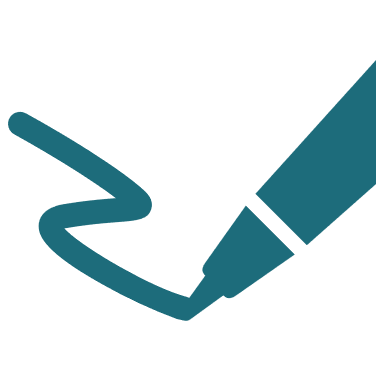 Enacting policy	
Budgeting
Competitively procuring 
Setting up agreements 
Monitoring contracts
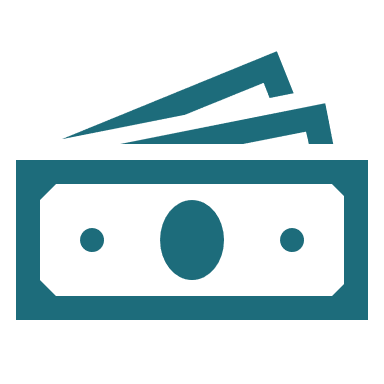 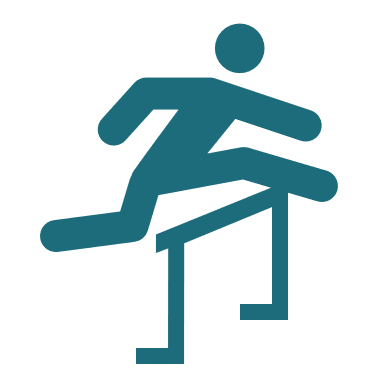 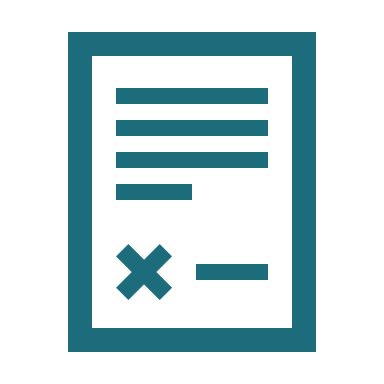 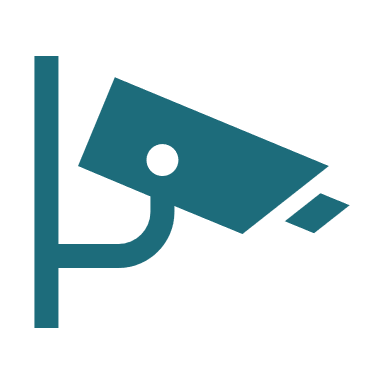 See NJ WIN WD-PY21-6: Local Governance under WIOA
[Speaker Notes: In the previous module, we listed 14 governance responsibilities jointly shared by the CEO and LWDB.  Now, let’s revisit a few key governance responsibilities from that list, although we encourage you to reference the full list. 
Enacting policy	
Budgeting
Competitively procuring 
Setting up agreements 
Monitoring contracts]
LWDB Composition
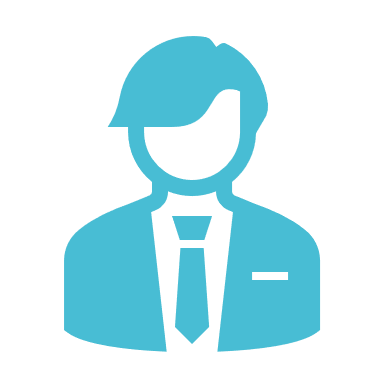 Appoints
The Chief Elected Official (CEO) receives nominations and appoints board members, following WIOA board member requirements.
See SETC #2015‐01
[Speaker Notes: Let’s briefly discuss the composition of the Local Workforce Development Board.
The Chief Elected Official (CEO) receives nominations and appoints board members, following WIOA board member requirements.  
Board membership has certain member requirements, including:
A majority of business representatives,
Organized labor representatives as well as community-based organization representatives,
Education representatives, and
Government partners.  
For more details, see policy documents “SETC #2015‐01” and “NJWIN WD-PY21-6”, Appendix A.]
Building LWDB Capacity
[Speaker Notes: WIOA outlines three ways to build the CEO and LWDB’s capacity to carry out their governance responsibilities.  These three entities are:
Fiscal agent
LWDB paid staff
LWDB committee(s)
Let’s look at these more closely…]
Fiscal Agent
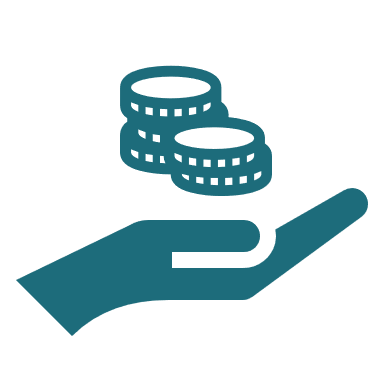 The CEO is able to appoint a local fiscal agent, but the CEO is still ultimately liable for the use of public funds.
See § 679.420
[Speaker Notes: The CEO is able to appoint a local fiscal agent, but the CEO is still ultimately liable for the use of public funds. 
The basic role of the local fiscal agent is to carry out fiscal-related governance responsibilities. 
Main responsibilities include:
Receive funds
Ensure sustained fiscal integrity and accountability 
Respond to audit financial findings. 
Maintain proper accounting records and adequate documentation. 
Prepare financial reports. 
Provide technical assistance to subrecipients regarding fiscal issues.
Other tasks as assigned]
Paid Staff
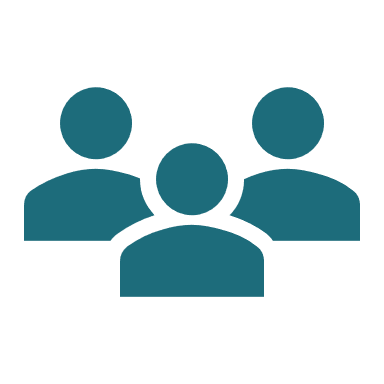 LWDBs can hire a director or other paid staff to help carry out governance responsibilities.
See § 679.400
​
Example: Rachel is hired as an executive director of a LWDB. Her main role is to provide leadership, guidance and technical expertise to the LWDB. She is responsible to the chairperson, and reports to the CEO.
[Speaker Notes: LWDBs can hire a director or other paid staff to help carry out governance responsibilities.  WIOA guidance for these paid staff simply specify salary limitations, the need to have clear qualifications for the position(s), and the responsibilities needing to pertain to governance. 
The role can be described as, “Assist as needed in carrying out the LWDB functions.” 
Responsibilities may include the following:
Build community relations 
Oversee development of local plans and annual budgets
Oversee competitive procurement and partnership development for the One Stop
Develop measurements of success for WIOA-funded programs
Monitor and track service and performance goals and outcomes
An example of a director is: “Rachel is hired as an executive director of a LWDB. Her main role is to provide leadership, guidance and technical expertise to the LWDB. She is responsible to the chairperson, and reports to the CEO.”]
Committees
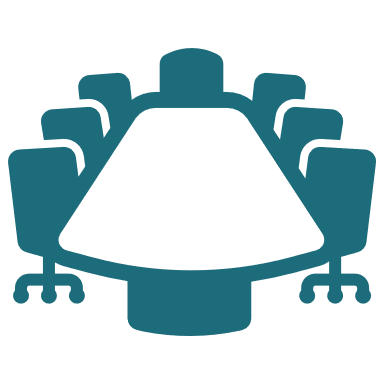 LWDBs establish standing committees.
See § 679.360
[Speaker Notes: The LWDB establish standing committees.  Some are required, and some are optional. 
The role of these committees is to 1) provide information and 2) assist the LWDB in carrying out its responsibilities, as it pertains to the committee’s focus.  
Responsibilities of committees include supporting:
Plan and budget development 
Development of program strategies and RFPs
Competitive procurement processes
Programmatic and fiscal monitoring]
Other Committee Considerations
A member of the LWDB must chair standing committees.
Each committee has a different focus.
Committees expand available expertise, and include more perspectives and stakeholders!
[Speaker Notes: Let’s discuss some other considerations related to LWDB committees!
A member of the LWDB must chair standing committees.  Other required members are individuals who 1) are not members of the LWDB, but 2) who have relevant experience and expertise.
Each committee has a different focus – indeed, they should each craft their own mission statement.
Committees are beneficial because they expand available expertise, and include more perspectives and stakeholders. 
So, what types of committees should your LWDB have?]
Types of Committees
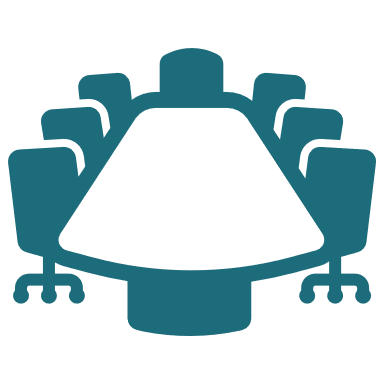 See NJ WIN WD-PY21-6: Local Governance under WIOA
[Speaker Notes: In New Jersey, there are required committees as well as optional ones.
The required ones are:
Youth Council
Disability Committee
One Stop Committee
Literacy Committee
Fiscal Committee (may be part of Executive Committee)
The optional committees are:
Executive Committee (recommended)
Business Services Committee
Outreach Committee
Planning Committee, sometimes called the Local Plan Development Committee
Operations Committee (comprised of both procured and non-procured partners in the One Stop system)
For more details about LWDB committees in New Jersey, please see pages 11-14 of policy document “NJWIN WD-PY21-6”.]
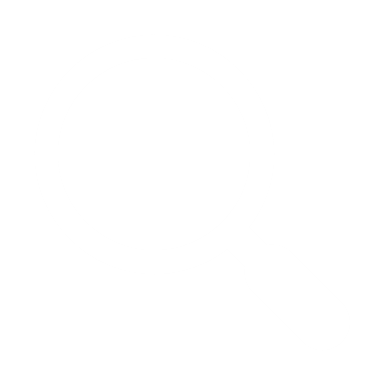 Application Guide
At this point, for Part 1: Focus and Structure of the LWDB, you can:
Pause the training and do the prompts, OR
Complete the training and then go through all the prompts.
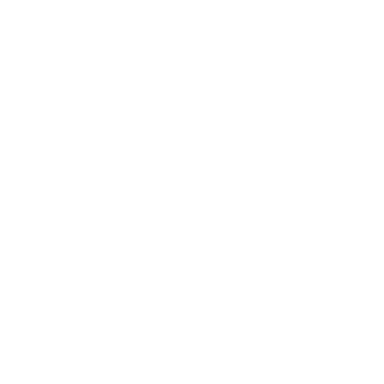 [Speaker Notes: At this point, for Part 1: Focus and Structure of the LWDB, you can either pause the training and respond to the reflection prompts, or you can complete the training and then go through all reflection prompts afterward.]
Avoiding Conflicts of Interest
Setting Up Growth-Oriented Structures
[Speaker Notes: The second section is about avoiding conflicts of interest by setting up growth-oriented structures.]
Setting Up Growth Oriented Structure
[Speaker Notes: As we approach the topic of avoiding conflict of interest, it’s important to emphasize a few guiding principles:
All governance should be within the capacity of the LWDB. Therefore, build LWDB capacity, following WIOA-prescribed structure. 
Building capacity may mean hiring staff, enacting agreements, clarifying responsibilities, etc. 
Even if your LWDB is not there now, work toward building its capacity, so it can perform all its governance responsibilities. 
Avoid conflict of interest primarily through this structure.
It is legal, but not ideal, to outsource procurement or use consultants for governance responsibilities.  
Evaluate what you are doing and how it can be changed to better align with WIOA policy.  That way, you can better meet the needs of both candidates and employers.]
Definition – Conflict of Interest
A conflict of interest occurs when an employee or volunteer has a personal or business interest that conflicts with their professional obligations or responsibilities.
Conflict in Fact
Conflict in Appearance
[Speaker Notes: Let’s define a “conflict of interest.”  
A conflict of interest occurs when an employee or volunteer has a personal or business interest that conflicts with their professional obligations or responsibilities.  A conflict of interest can be categorized as either a conflict in fact or a conflict in appearance.]
Definition – Conflict of Interest
[Speaker Notes: Conflict in fact.  This is when the person is responsible for decisions, approval, or recommendations concerning family, spouse, employer, or other financial or biased relationship.
Conflict in appearance.  Taking actions that create an appearance of private gain, special treatment, subjectivity, informality, or other impropriety affecting the public’s confidence.]
Example – Conflict of Interest
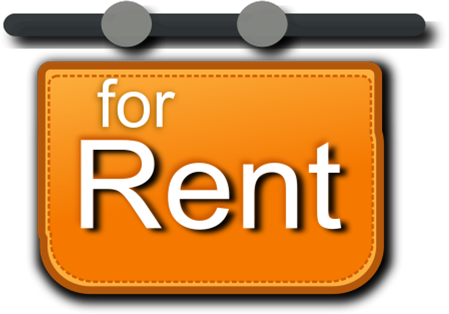 A certain board member owns properties, including the building that is under consideration for the One-Stop Center of that county.
[Speaker Notes: Let’s look at an example of a conflict of interest. 
A certain board member owns properties, including the building that is under consideration for the One-Stop Center of that county.  
All board members should issue disclosures upfront, before appointments begin. This person should first make the board aware of this relationship to the building. Then the board member needs to be recused from decision-making and discussion about which building to use. This is a conflict in fact, since this board member has a financial relationship through ownership of the building.]
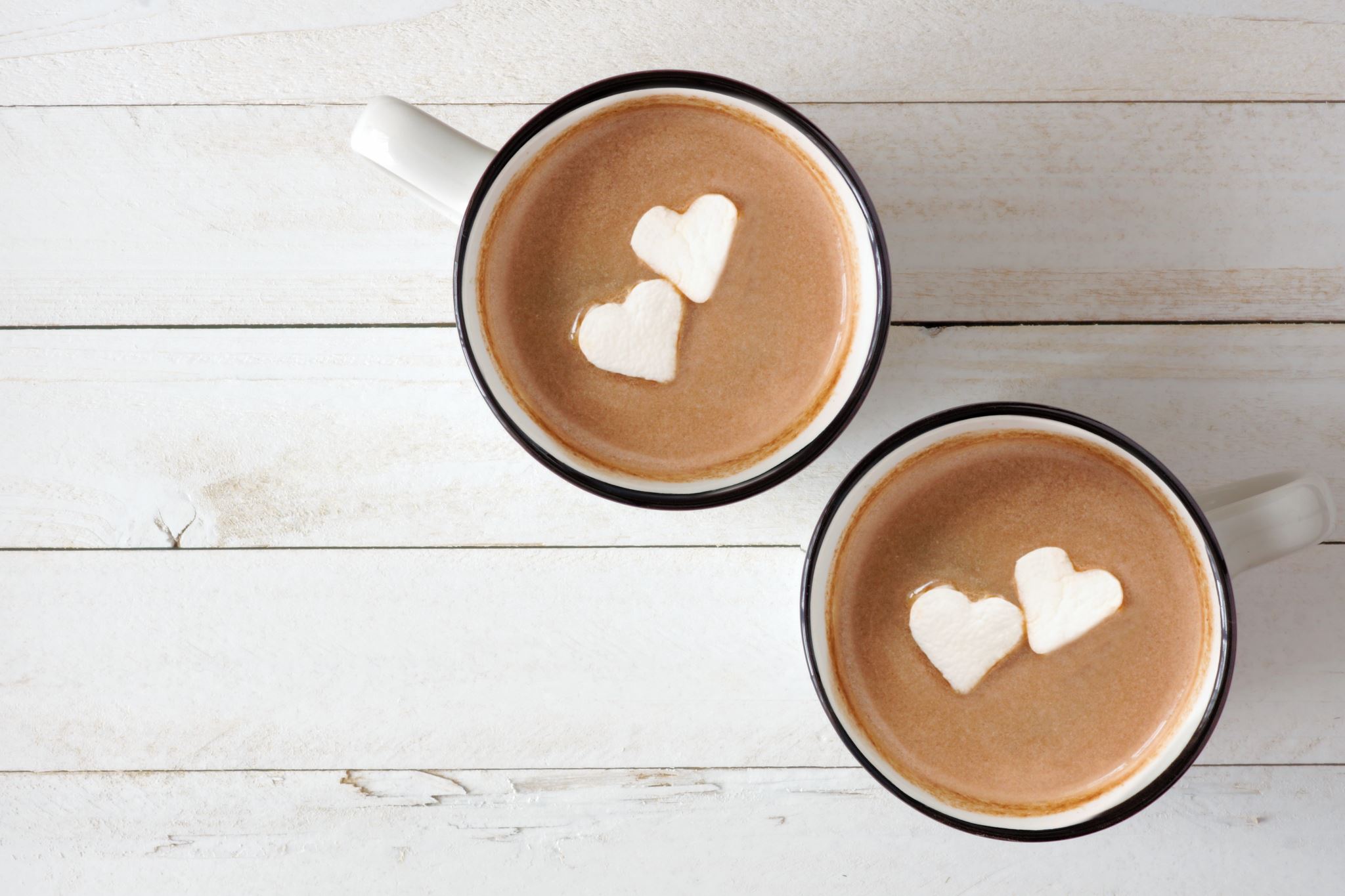 Example – Conflict of Interest
The One-Stop Operator of a county is up for renewal.  A certain board member is known to be a close friend of the director of the One-Stop Center.
[Speaker Notes: Here’s another example. 
The One-Stop Operator of a county is up for renewal.  A certain board member is known to be a close friend of the director of the One-Stop Center. 
This is a conflict in appearance.  Other applicants for the RFP, as well as the public, who know about the relationship, may wonder if this director, and their organization, may be favored for selection.  The board member should disclose the relationship.  If the board has questions of how to handle this, they should take this to the appropriate authority for guidance.]
What Is a Firewall?
Definition – Firewall
In workforce development, a firewall refers to the safeguards which ensure against improper activities.
These safeguards are outlined in a firewall document.
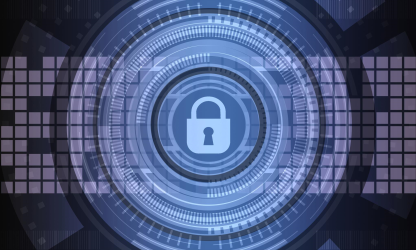 See § 679.430
[Speaker Notes: In IT, a firewall is a network security system.  It monitors and controls ingoing and outgoing communication, following security rules to allow or block traffic. 
In the context of workforce development, a firewall refers to the safeguards which ensure against improper activities.  You acknowledge potential conflicts in appearance upfront, and then define relationships and firewalls in place.  
These safeguards are outlined in a firewall document.]
Firewall Document
Firewall Example
The potential conflict in appearance
The firewalls that will be set up to ensure against improper activities
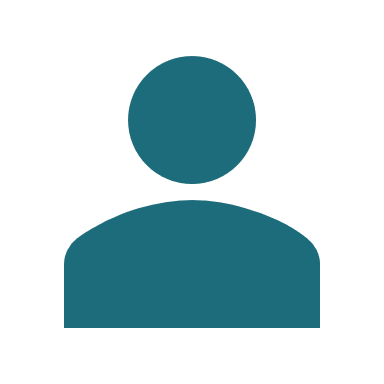 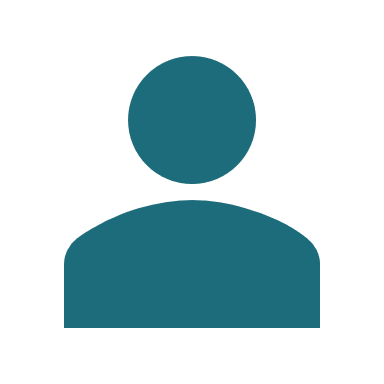 Person B
Person A
[Speaker Notes: It is important to have documents in place that articulate firewalls!  Although every firewall document should be contextualized, let’s look at a general example. 
In this firewall document, an organization describes [click] the potential conflict in appearance, as well as [click] the firewalls that will be set up to ensure against improper activities. 
The document might specify that [click] Person A is in one organization, with one role, and that [click] Person B is in another organization, in another role.  Firewalls might include that these two people do not have reporting relationship [click] and will not speak with each other about specific matters so they can make independent decisions.]
Setting Up Firewalls
Separation between Governance and Operations
Supervision & Communication
Decision-Making
Monitoring
See NJ WIN WD-PY21-6: Local Governance under WIOA
[Speaker Notes: Setting up firewalls can be done through separation between governance and operations.  We will look at three specific areas of operational separation: supervision and communication; decision-making; and monitoring.  
Let’s look at each of these in more detail.]
Operational Separation
[Speaker Notes: First, regarding supervision and communication, LWDB staff and operations staff shall have separate lines of reporting. 
In addition, as far as decision-making, operations staff shall not be involved in the competitive procurement process.  
And when it comes to monitoring, the staff who monitor contracts and compliances shall be separate from the staff who carry out those contracts. 
Note: Operational separation also refers to files!  Don’t comingle governance and operational documentation.]
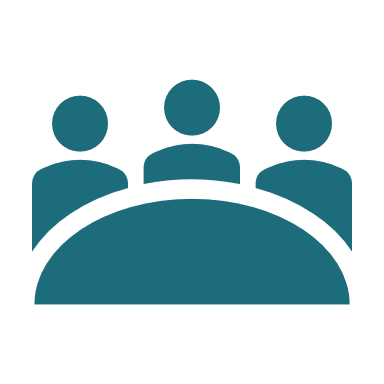 Application Guide
At this point, for Part 2: Conflicts of Interest, you can:
Pause the training and do the prompts, OR
Complete the training and then go through all the prompts.
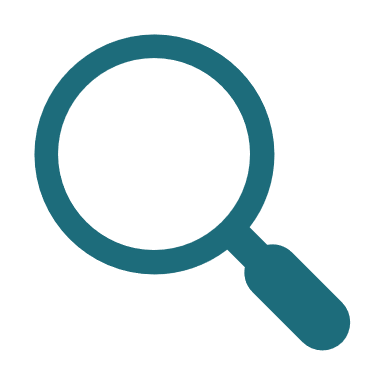 [Speaker Notes: At this point, for Part 2: Conflicts of Interest, you can either pause the training and respond to the reflection prompts, or you can complete the training and then go through all reflection prompts afterward.]
Example 1
A Local Workforce Development Board sent out a Request for Proposals for a Title 1 One-Stop Operator. The board will soon be reviewing the proposals. One of the board members is a paid staff member of an organization which is responding to the RFP.  

During the RFP process, the CEO asks for an extension for one of the applicants, who came personally to ask the CEO for help. The CEO is inclined to extend the timeline, notifying everyone, because the board was already concerned about the number of applicants.
[Speaker Notes: Here’s a fictitious scenario.  Try to identify any conflicts of interest here! 
A Local Workforce Development Board sent out a Request for Proposals for a Title 1 One-Stop Operator. The board will soon be reviewing the proposals. One of the board members is a paid staff member of an organization which is responding to the RFP.  
During the RFP process, the CEO asks for an extension for one of the applicants, who came personally to ask the CEO for help. The CEO is inclined to extend the timeline, notifying everyone, because the board was already concerned about the number of applicants.]
Example 1 with Comments
A Local Workforce Development Board sent out a Request for Proposals for a Title 1 One-Stop Operator. The board will soon be reviewing the proposals. One of the board members is a paid staff member of an organization which is responding to the RFP.  

During the RFP process, the CEO asks for an extension for one of the applicants, who came personally to ask the CEO for help. The CEO is inclined to extend the timeline, notifying everyone, because the board was already concerned about the number of applicants.
This board member will be recused from the RFP process.
This is lobbying and as long as they receive two proposals, the board should complete the RFP process within the original timeframe.
[Speaker Notes: Let’s look at the problems here.  
First, we see that one of the board members is a paid staff member of an applicant.  This board member needs to be recused from the RFP process.  Making a decision about an applicant who is also one’s employer would be a conflict of interest. 
Next, the CEO is asking for change for one applicant, who engaged in lobbying.  As long as they receive two proposals, the board should complete the RFP process within the original timeframe.  If those two applicants do not meet a predetermined criteria, then another RFP round can occur.]
Example 2
A LWDB is planning to issue a Request for Proposal (RFP) soon for One Stop Youth Providers. The board has drafted an RFP that they present to the board's youth committee for feedback. One committee member, Selena, works for Youth United, which plans to make a proposal. Selena recommends specific changes be made to the RFP, in its requirements and evaluation criteria.
[Speaker Notes: Here’s another fictitious example with a conflict of interest:
A LWDB is planning to issue a Request for Proposal (RFP) soon for One Stop Youth Providers. The board has drafted an RFP that they present to the board's youth committee for feedback. One committee member, Selena, works for Youth United, which plans to make a proposal. Selena recommends specific changes be made to the RFP, in its requirements and evaluation criteria.]
Example 2 with Comments
A LWDB is planning to issue a Request for Proposal (RFP) soon for One Stop Youth Providers. The board has drafted an RFP that they present to the board's youth committee for feedback. One committee member, Selena, works for Youth United, which plans to make a proposal. Selena recommends specific changes be made to the RFP, in its requirements and evaluation criteria. 
Selena should be recused from providing feedback on the RFP. Since she is staff of a potential provider/proposer, helping to shape the RFP would create a conflict of interest since in theory she might (in actuality or in appearance) improperly advantage Youth United.
[Speaker Notes: In this example, Selena should be recused from providing feedback on the RFP. Since she is staff of a potential provider/proposer, helping to shape the RFP would create a conflict of interest since in theory she might (in actuality or in appearance) improperly advantage Youth United.]
Key Takeaways
[Speaker Notes: The main takeaways from today include: 
According to WIOA, the CEO and LWDB can build their governance capacity by relying on a fiscal agent, paid staff, and required and recommended committees.
A conflict of interest occurs when an employee or volunteer has a personal or business interest that conflicts with their professional obligations or responsibilities.  
A firewall refers to the safeguards, outlined in a document, which ensure against improper activities and conflicts of interest. 
These safeguards include operational separations, such as separate lines of reporting for LWDB staff and operations staff, as well as physical separations, such as separate physical locations and separate files.]
Application Guide & Technical Assistance
[Speaker Notes: As a reminder, go through the prompts for reflection in your application guide.  Address outstanding questions with a WIOA Subject Matter Expert by registering for Technical Assistance.  You can either click on the link or scan the QR code to be taken to the registration form. 
The next module in the training series introduces competitive procurement, standards, and the LWDB’s role in procurement.]
Thank You!
[Speaker Notes: Thank you for your time!]